April 2018Sandhills CTO Meeting
E-Rate Update

Jeannene Hurley 252-624-9878
Rebecca Martin 303-304-4261
Roxie Miller 980-285-3551
Mike Ramsey 828-278-9770
1
2018 Reminder EPC, PIA and PQA
Answer all questions in EPC as quickly as possible
Contact your Regional E-rate Specialist for issues:
With your PIA or PQA reviewer 
Submitting responses in EPC
Adding your CFO in the portal, filing 498 or uploading bank verification
2
New FCDL Format !
https://www.usac.org/sl/about/outreach/videos/Funding-Commitment-Decision-Letters.aspx

WATCH THE VIDEO
3
New FCDL Letter
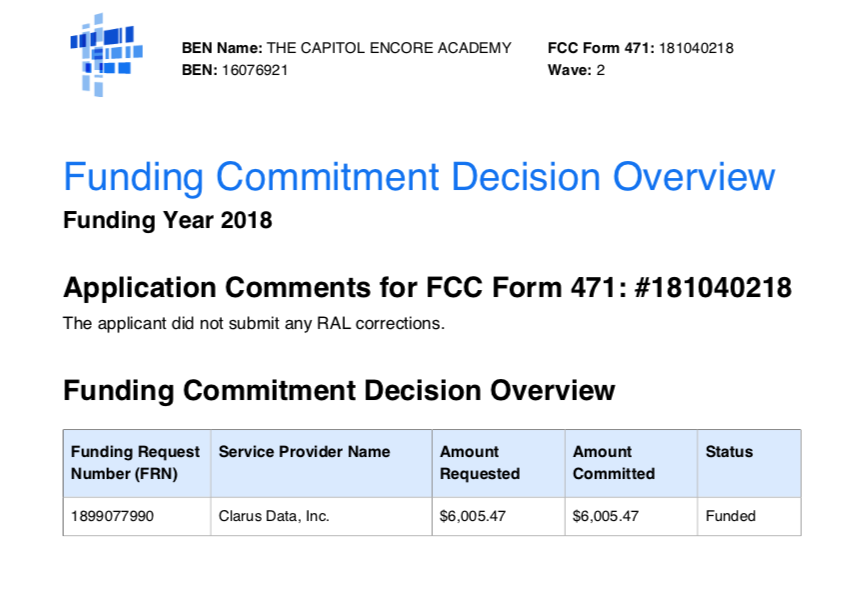 4
Filing Form 486
Before Filing Form 486 – print FCDL Letter and XLS spreadsheet
File Form 486 keeping service start date 7/1/18
You may select “Early Filing Box”  but DO NOT CHECK THE CIPA WAIVER BOX!
Be sure to check the first radio button indicating CIPA compliance
5
Category 2 Form 486
Category 2 applications are being funded faster than ever this year but we are advising applicants to: 

DELAY FILING FORM 486 for Category 2 FRN’s.

Why??
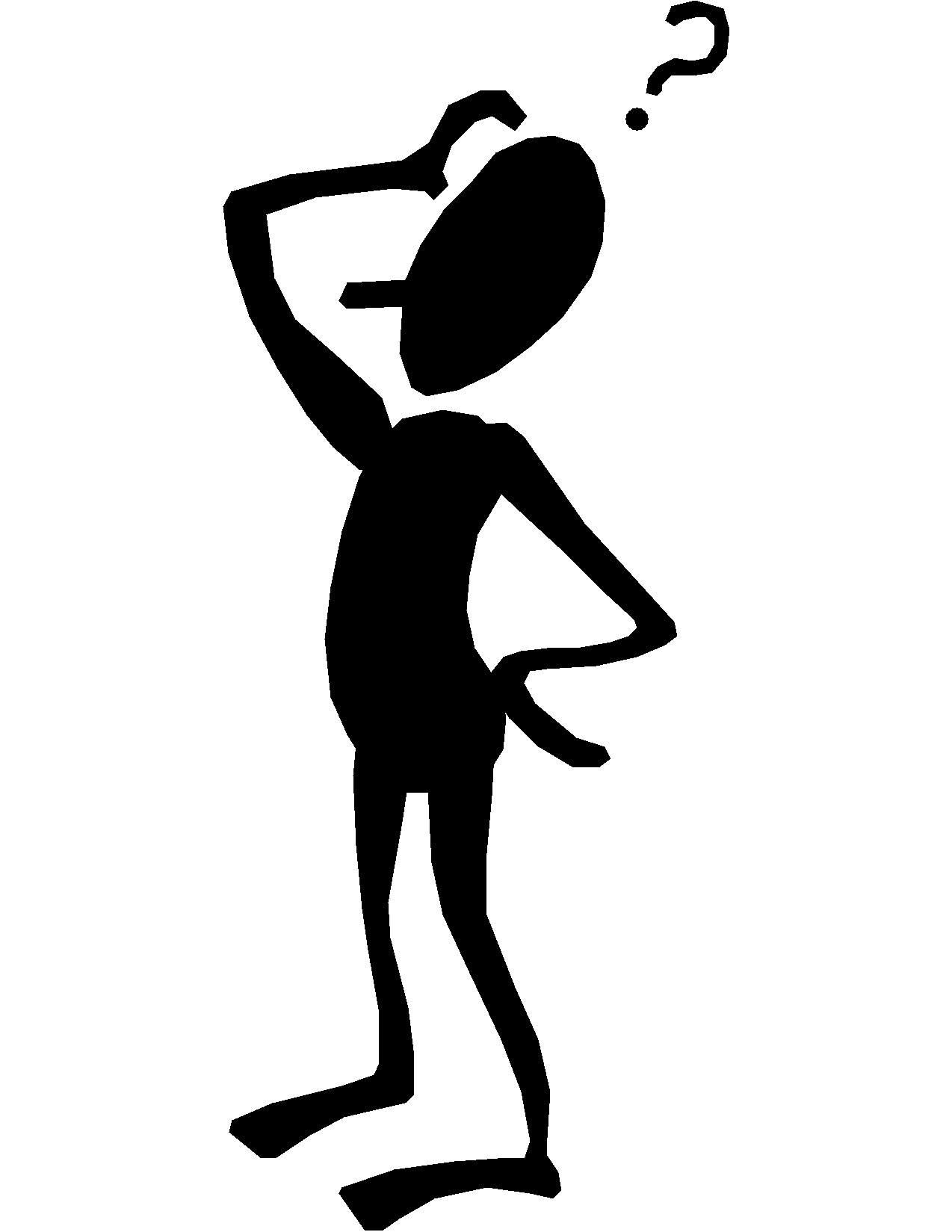 6
FILING 486 for C2
”Service Start Date” (SSD) clarification from USAC needed

If there is a “mismatch” of SSD between Form 471 and Form 486, it could cause the Form 486 to be thrown into “manual review”. It could also be an issue with invoicing for the vendors
7
Form 486 for C2
We will update as soon as we receive clarification from USAC on this issue


Thank you for continued patience 
as we navigate the E-rate waters
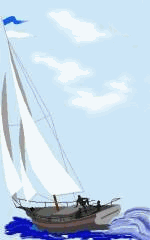 8
C2 Funding
NCDPI is COMMITTED to funding the non-discounted amount, we cannot guarantee, as of today, that the PRC money for the non-discount will come BEFORE July 1.  
We are still in Fiscal Year 2017-18, and we may have to wait until Fiscal Year 2018-19.  PLEASE STAY TUNED FOR MORE ON THIS.
9
GET READY FOR BOOTCAMP!
“Bootcamp at the Beach”  July 18, 19, 20(Wed-Fri)


Calabash Fire Department Meeting Room
Calabash, NC
Breakout sessions for those ”New to E-rate”
Space limited to 35 participants so register early
See handout for lodging options
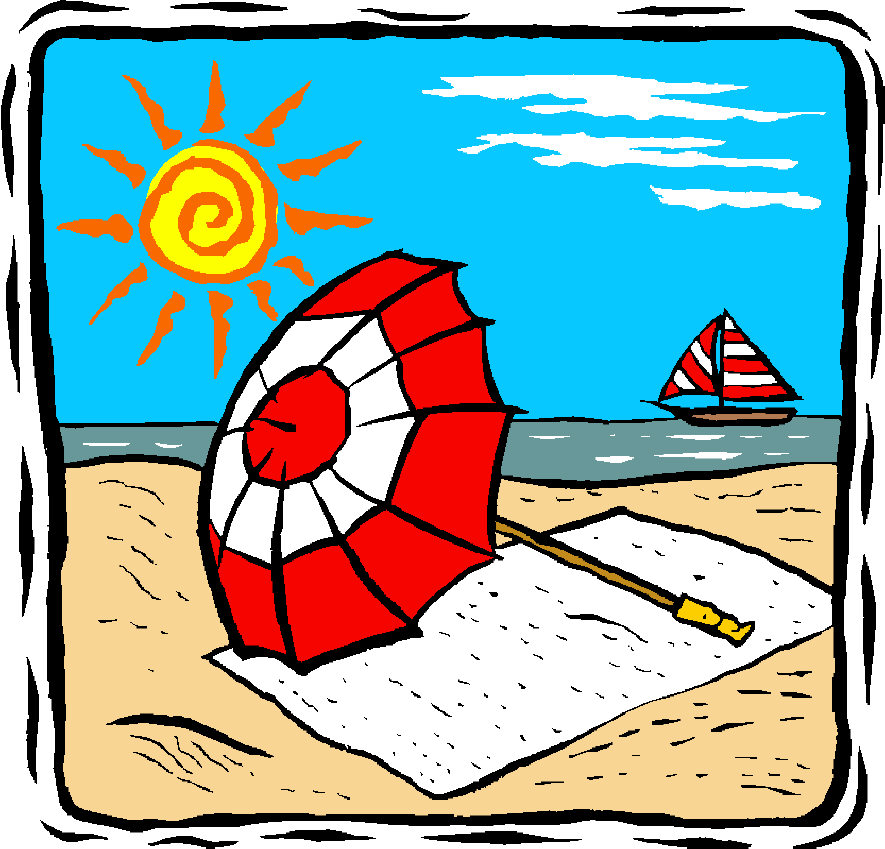 10
GET READY FOR BOOTCAMP!
Other Regional Bootcamp Announcements and Dates/ Locations Coming Soon

MCNC Offices in RTP/Durham NC
Western NC location to be announced
11
Questions?
Contact information
Northeast Region, North Central,	
Jeannene Hurley, jeannene.hurley@dpi.nc.gov
Southeast, Sandhills, Piedmont Triad
Rebecca Martin, rebecca.martin@dpi.nc.gov
Southwest, Northwest, Western
Roxie Miller, roxie.miller@dpi.nc.gov
12